Self-Supervised Learning w/ Recurrent Neural Nets
CSCI 601 471/671 
NLP: Self-Supervised Models
https://self-supervised.cs.jhu.edu/sp2023/
[Slide credit: Chris Tanner, Mohit Iyyer, Chris Manning and many others ]
Logistics Update
HW3 grading is done. 

HW5 is released. 

Please be careful about the academic honesty code of the class. 

We will taper off HWs as we get closer to the end of the semester. 
We will have less HW than we expected (probably 8 HW). 
This should give you time to focus on your final projects  — Project details coming soon!
Recap: Recurrent Neural Networks
Repeated use of a finite model
“Sorry”
Harry
panicking
shouted,
Output layer
Hidden layer
Input layer
Harry
<START>
“Sorry”
shouted,
3
Recap: Encoder-Decoder Architectures
It is useful to think of generative models as two sub-models.
Some model
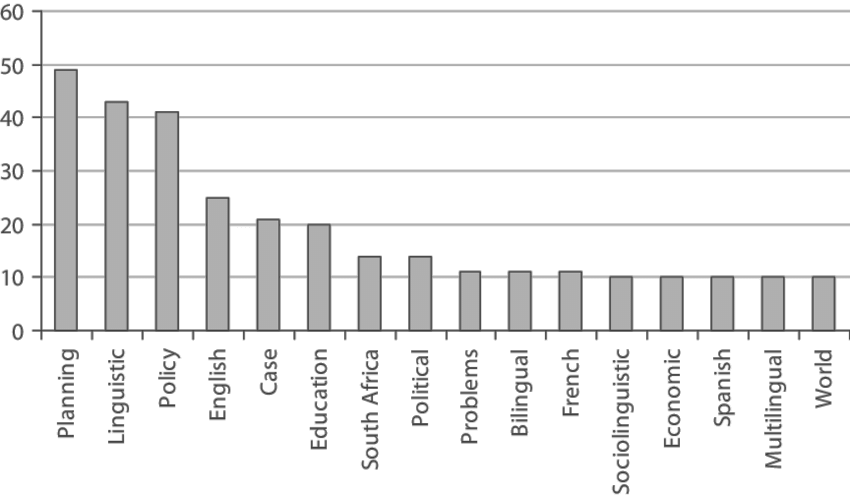 “The cat sat on the [MASK]”
4
Recap: Encoder-Decoder Architectures
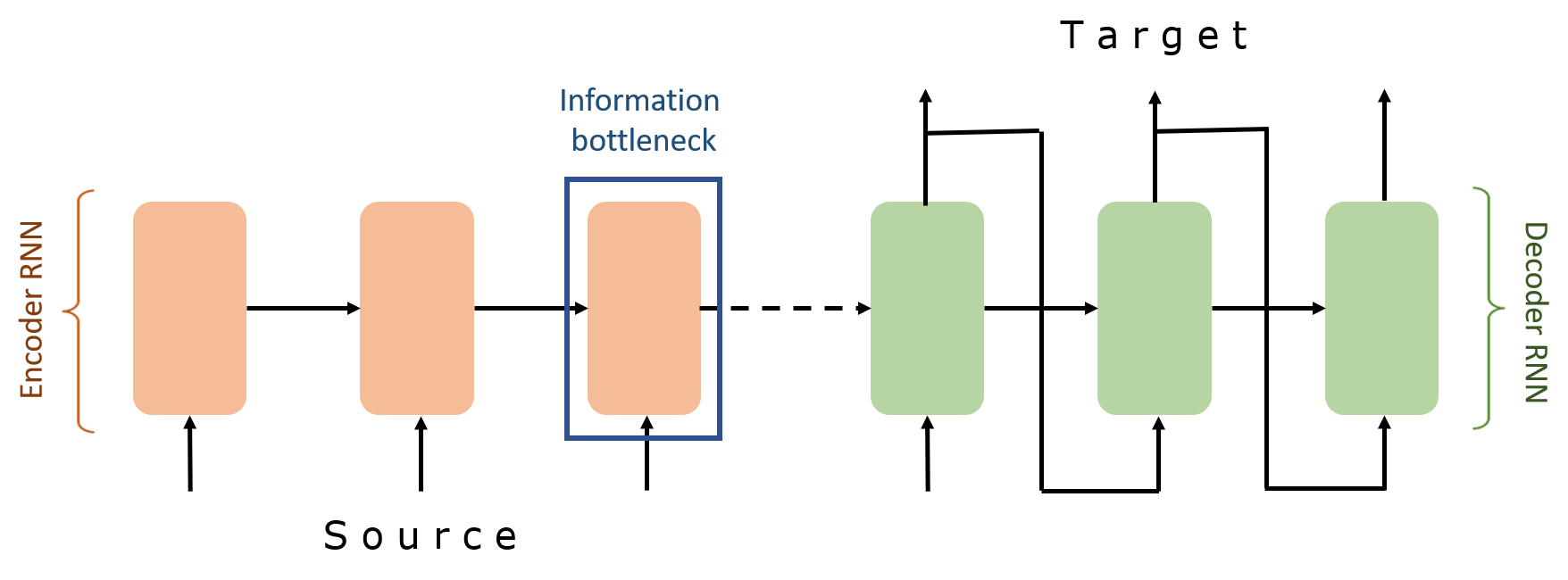 Sequence-to-Sequence (seq2seq)
ℎ𝐸
ℎ𝐸
ℎ𝐸
ℎ𝐸
1
4
2
3
Hidden layer
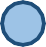 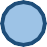 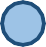 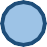 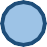 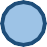 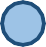 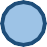 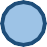 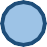 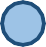 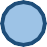 Input layer
The	brown
dog
ran
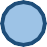 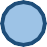 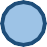 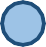 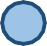 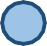 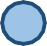 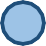 ENCODER RNN
Sequence-to-Sequence (seq2seq)
The final hidden state of the encoder RNN  is the initial state of the decoder RNN
ℎ𝐸
ℎ𝐸
ℎ𝐸
ℎ𝐸
1
4
2
3
Hidden layer
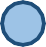 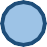 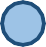 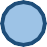 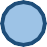 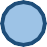 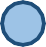 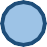 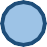 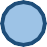 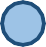 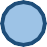 Input layer
The	brown
dog
ran
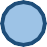 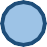 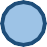 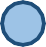 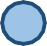 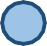 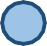 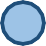 ENCODER RNN
Sequence-to-Sequence (seq2seq)
The final hidden state of the encoder RNN  is the initial state of the decoder RNN
ℎ𝐸
ℎ𝐷
ℎ𝐸
ℎ𝐸
ℎ𝐸
1
1
4
2
3
Hidden layer
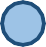 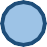 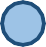 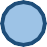 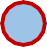 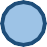 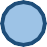 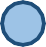 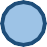 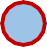 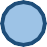 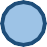 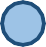 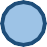 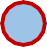 Input layer
The	brown
dog
<s>
ran
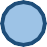 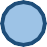 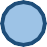 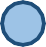 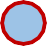 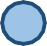 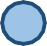 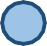 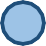 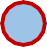 DECODER RNN
ENCODER RNN
Sequence-to-Sequence (seq2seq)
The final hidden state of the encoder RNN  is the initial state of the decoder RNN
Le
ℎ𝐸
ℎ𝐷
ℎ𝐸	ℎ𝐸
3	4
ℎ𝐸
1
1
2
Hidden layer
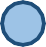 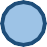 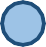 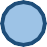 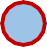 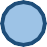 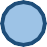 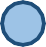 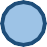 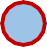 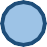 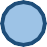 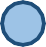 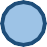 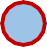 Input layer
The	brown
dog
<s>
ran
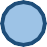 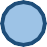 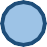 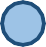 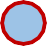 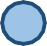 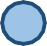 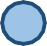 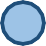 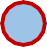 DECODER RNN
ENCODER RNN
Sequence-to-Sequence (seq2seq)
The final hidden state of the encoder RNN  is the initial state of the decoder RNN
Le
ℎ𝐸
ℎ𝐷	ℎ𝐷
1	2
ℎ𝐸	ℎ𝐸
3	4
ℎ𝐸
1
2
Hidden layer
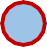 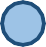 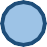 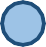 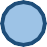 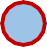 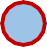 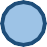 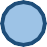 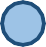 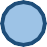 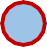 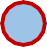 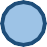 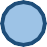 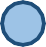 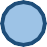 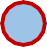 Input layer
Le
The	brown
dog
<s>
ran
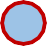 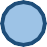 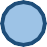 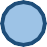 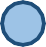 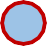 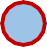 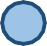 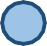 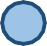 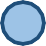 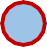 DECODER RNN
ENCODER RNN
Sequence-to-Sequence (seq2seq)
The final hidden state of the encoder RNN  is the initial state of the decoder RNN
Le	chien
ℎ𝐸
ℎ𝐷	ℎ𝐷
1	2
ℎ𝐸	ℎ𝐸
3	4
ℎ𝐸
1
2
Hidden layer
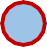 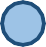 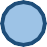 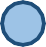 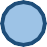 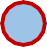 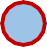 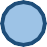 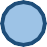 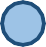 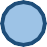 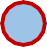 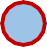 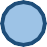 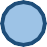 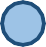 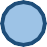 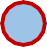 Input layer
Le
The	brown
dog
<s>
ran
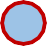 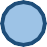 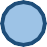 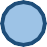 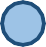 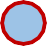 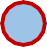 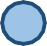 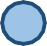 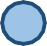 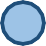 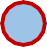 DECODER RNN
ENCODER RNN
Sequence-to-Sequence (seq2seq)
The final hidden state of the encoder RNN  is the initial state of the decoder RNN
Le	chien
ℎ𝐸
ℎ𝐷
ℎ𝐷	ℎ𝐷
1	2
ℎ𝐸	ℎ𝐸
3	4
ℎ𝐸
1
3
2
Hidden layer
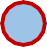 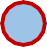 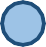 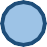 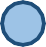 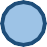 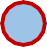 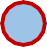 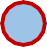 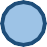 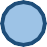 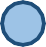 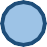 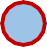 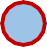 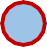 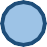 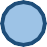 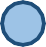 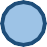 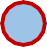 chien
Input layer
Le
The	brown
dog
<s>
ran
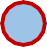 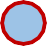 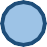 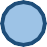 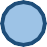 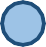 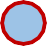 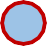 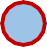 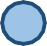 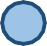 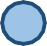 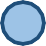 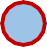 DECODER RNN
ENCODER RNN
Sequence-to-Sequence (seq2seq)
The final hidden state of the encoder RNN  is the initial state of the decoder RNN
Le	chien
brun
ℎ𝐸
ℎ𝐷
ℎ𝐷	ℎ𝐷
1	2
ℎ𝐸	ℎ𝐸
3	4
ℎ𝐸
1
3
2
Hidden layer
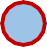 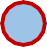 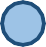 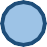 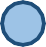 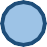 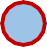 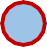 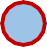 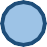 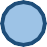 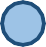 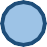 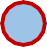 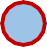 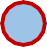 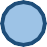 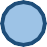 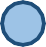 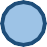 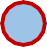 chien
Input layer
Le
The	brown
dog
<s>
ran
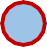 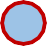 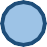 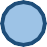 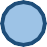 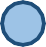 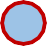 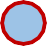 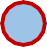 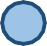 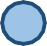 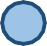 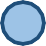 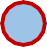 DECODER RNN
ENCODER RNN
Sequence-to-Sequence (seq2seq)
The final hidden state of the encoder RNN  is the initial state of the decoder RNN
Le	chien
brun
ℎ𝐸
ℎ𝐷
ℎ𝐷	ℎ𝐷
1	2
ℎ𝐷
ℎ𝐸	ℎ𝐸
3	4
ℎ𝐸
1
3
4
2
Hidden layer
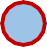 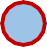 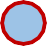 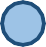 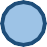 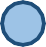 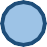 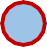 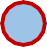 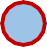 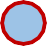 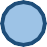 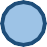 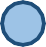 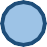 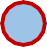 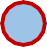 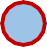 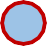 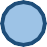 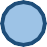 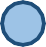 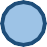 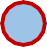 chien
brun
Input layer
Le
The	brown
dog
<s>
ran
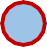 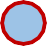 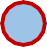 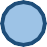 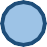 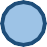 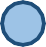 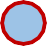 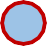 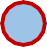 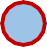 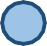 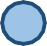 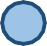 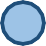 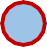 DECODER RNN
ENCODER RNN
Sequence-to-Sequence (seq2seq)
The final hidden state of the encoder RNN  is the initial state of the decoder RNN
Le	chien
brun	a
couru	<s>
ℎ𝐸
ℎ𝐷
ℎ𝐷	ℎ𝐷
1	2
ℎ𝐷
ℎ𝐸	ℎ𝐸
3	4
ℎ𝐸
ℎ𝐷	ℎ𝐷
5	6
1
3
4
2
Hidden layer
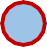 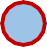 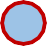 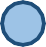 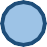 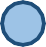 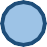 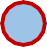 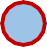 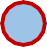 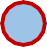 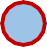 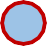 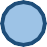 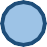 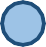 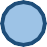 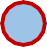 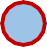 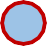 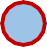 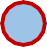 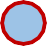 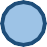 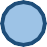 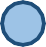 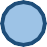 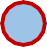 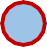 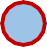 chien
brun
Input layer
Le
a	couru
The	brown
dog
<s>
ran
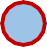 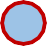 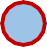 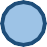 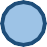 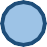 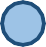 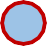 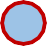 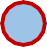 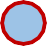 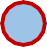 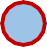 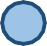 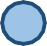 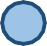 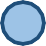 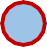 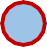 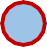 DECODER RNN
ENCODER RNN
Recap: Extending RNNs to Both Directions
An RNN limitation: Hidden variables capture only one side of the context. 
Solution: Bi-Directional RNNs
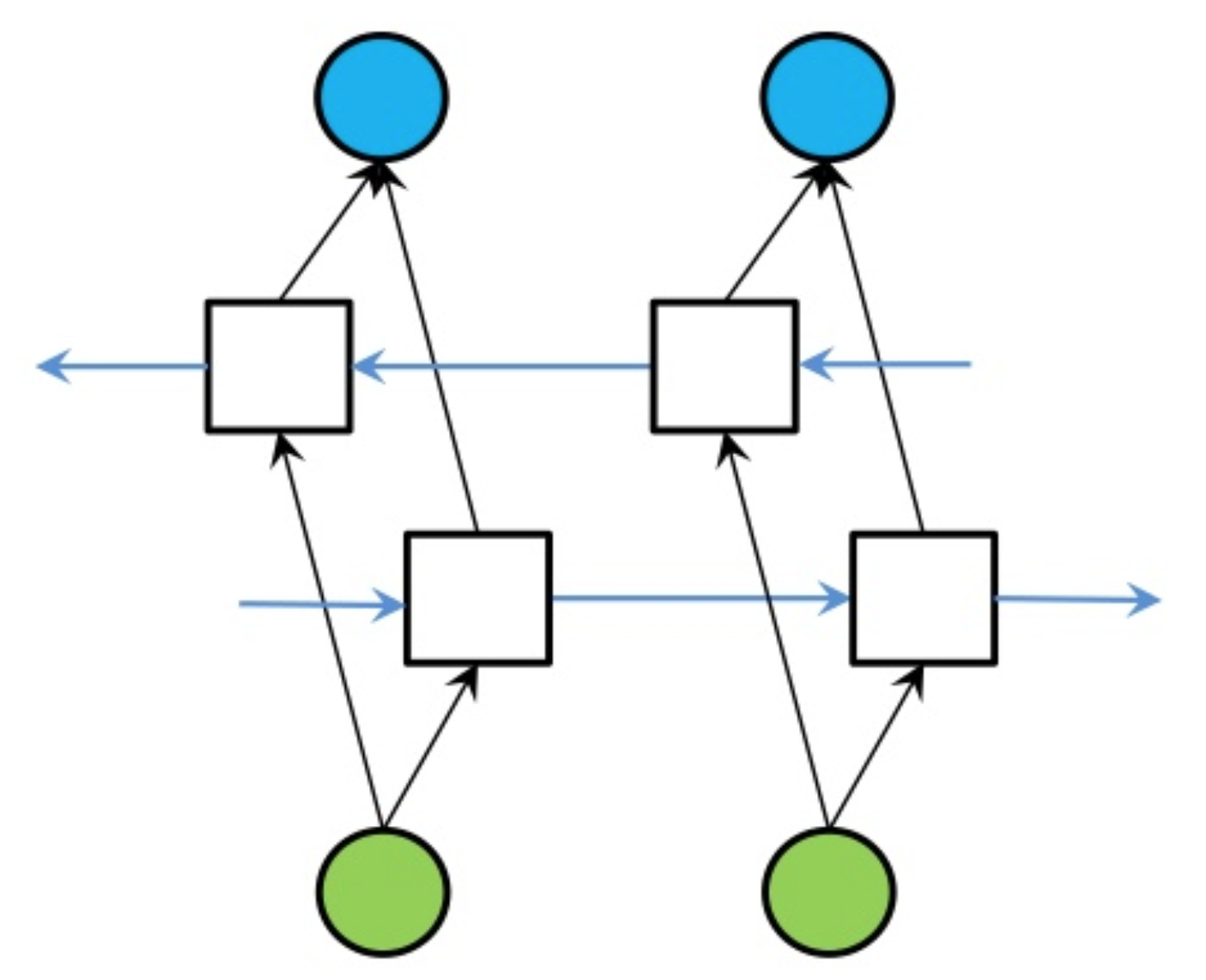 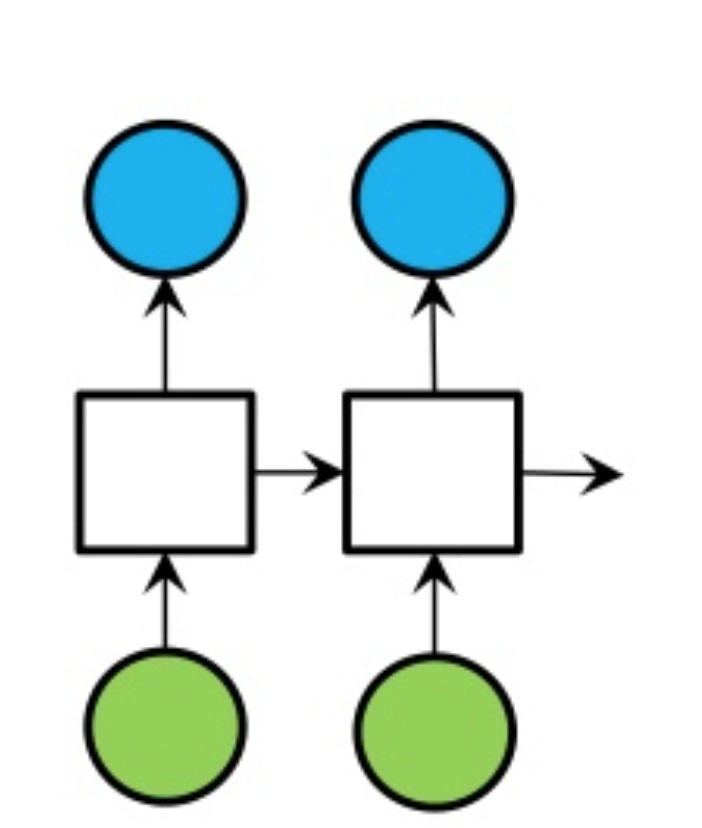 RNN
Bi-directional RNN
16
Self-Supervised Learning w/ RNNs
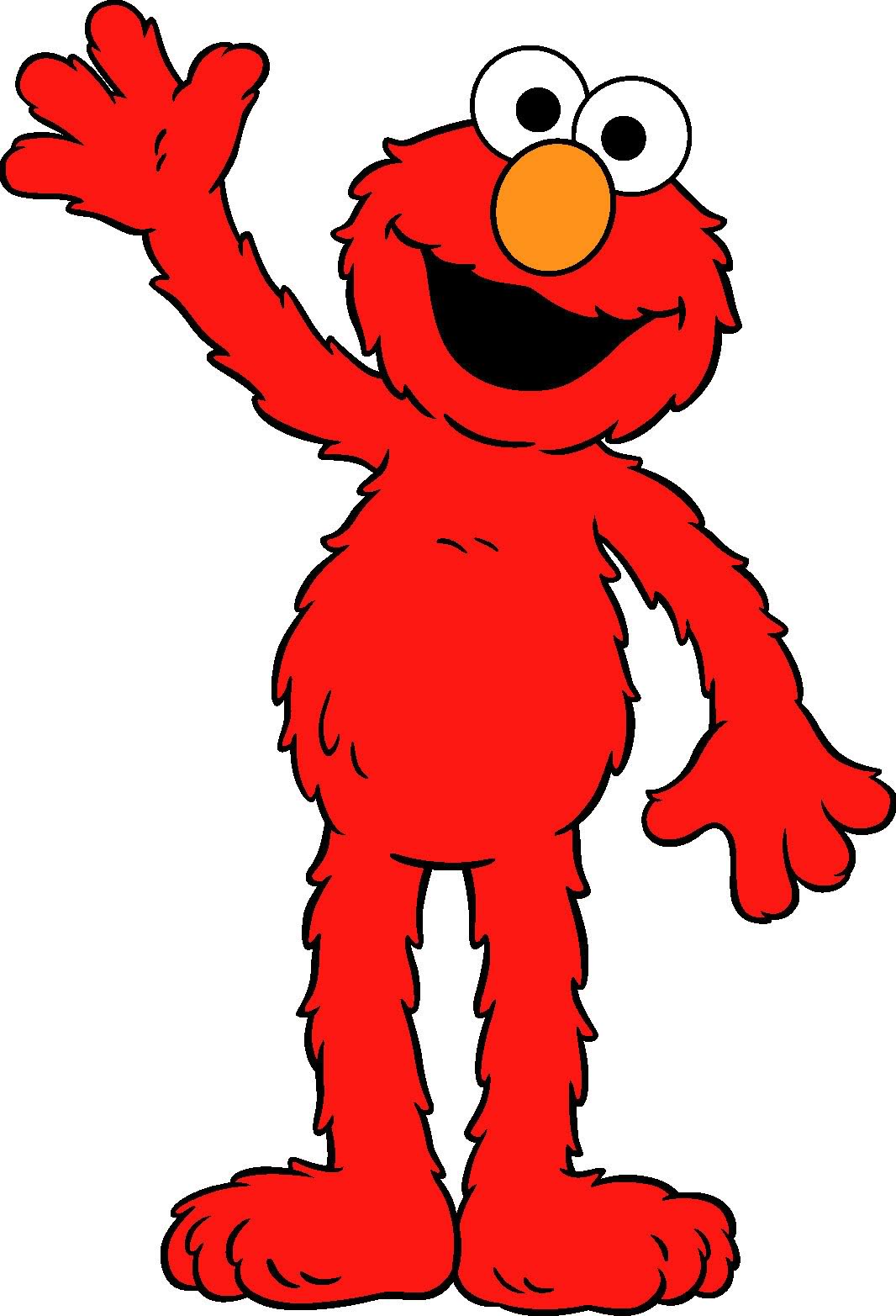 ELMo: First Major Self-Supervised LM
General idea:  Goal is to get highly rich, contextualized  embeddings (word tokens)










Contextual representations, i.e., depend on the entire sentence in which a word is used.
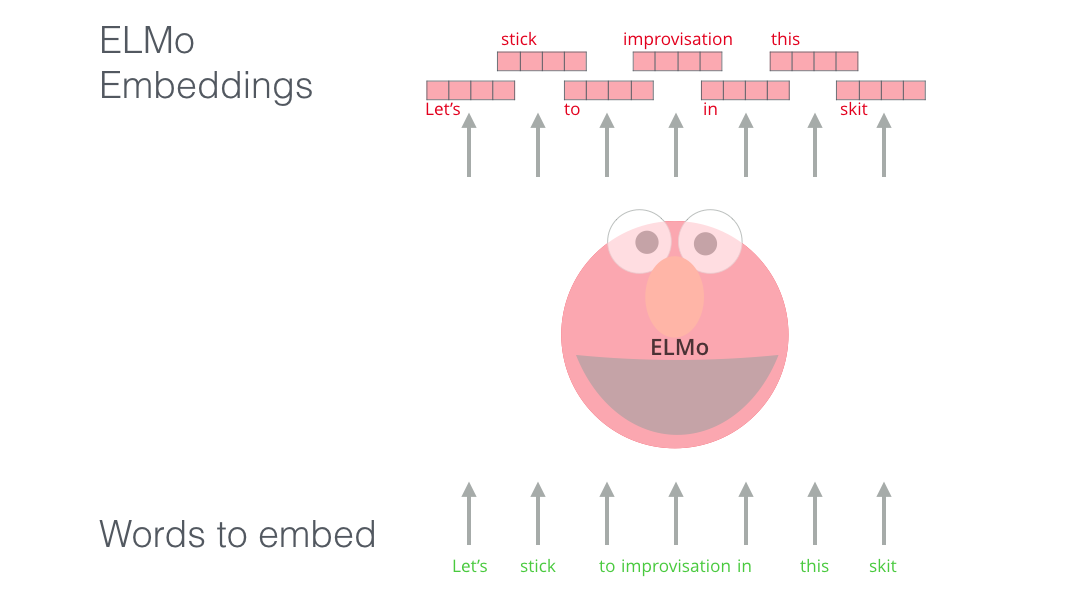 [Deep contextualized word representations, Peters et al. 2018]
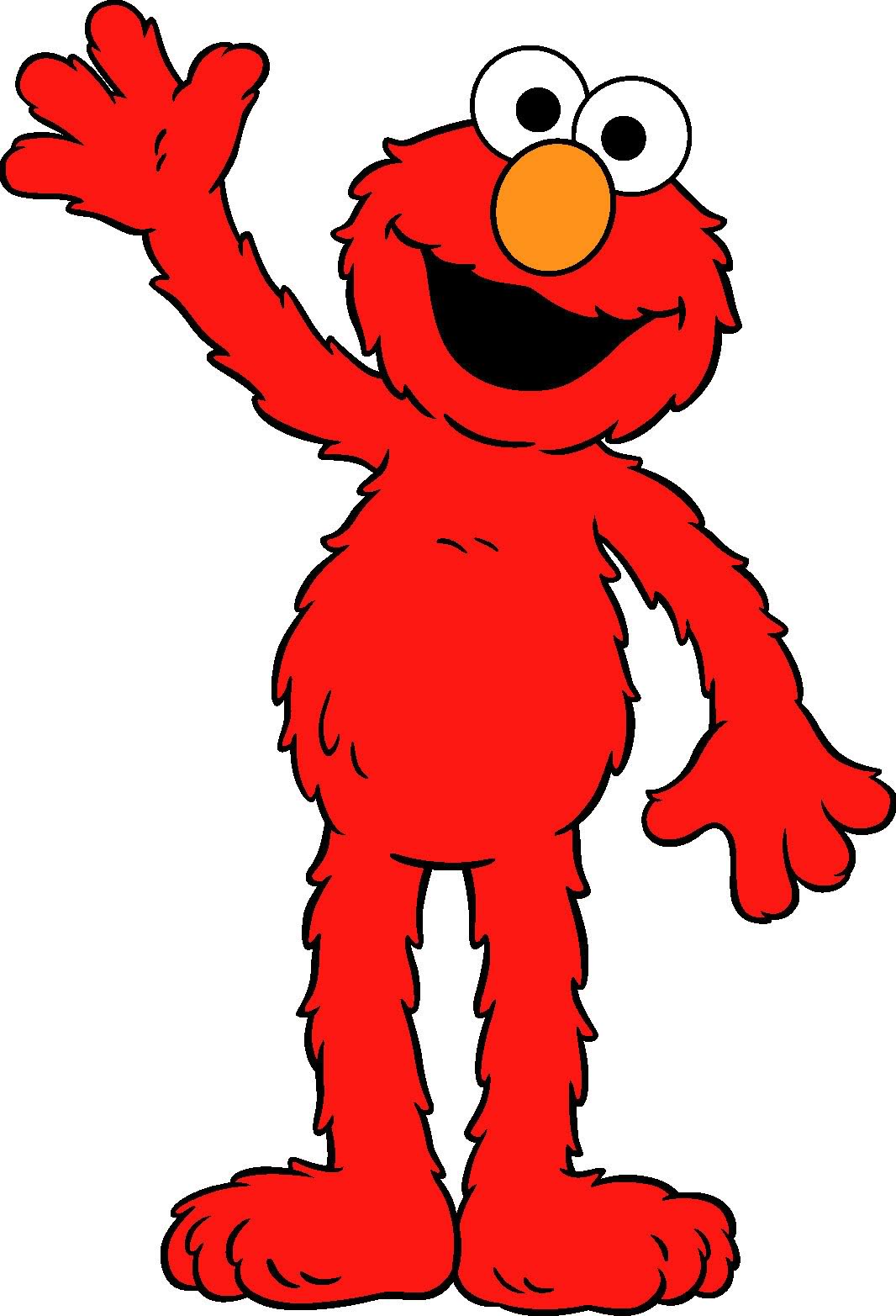 ELMo: First Major Self-Supervised LM
Use both directions of context (bi-directional), with increasing abstractions (stacked) 
Two LSTMs in different directions — capture both directions
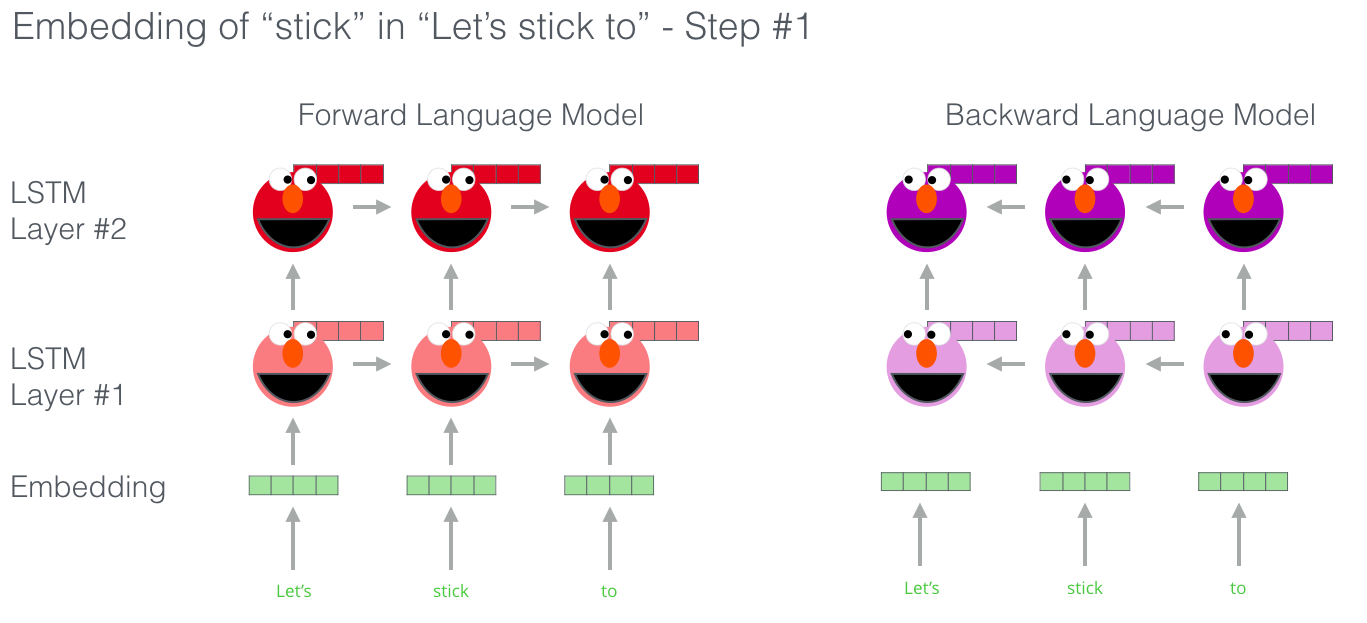 [Deep contextualized word representations, Peters et al. 2018]
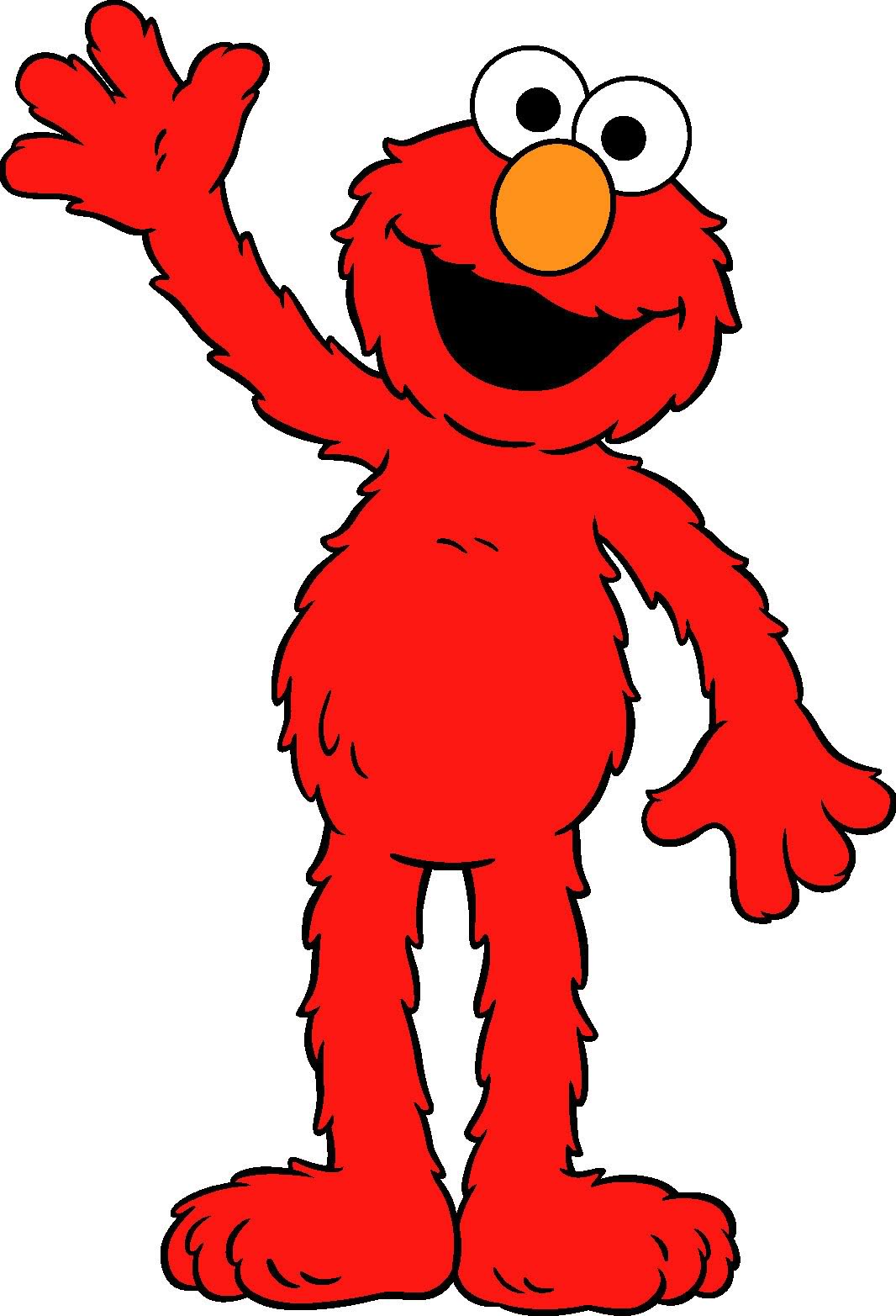 ELMo: First Major Self-Supervised LM
Linearly combine all abstract representations  (hidden layers) and optimize w.r.t. a particular  task (e.g., sentiment classification)
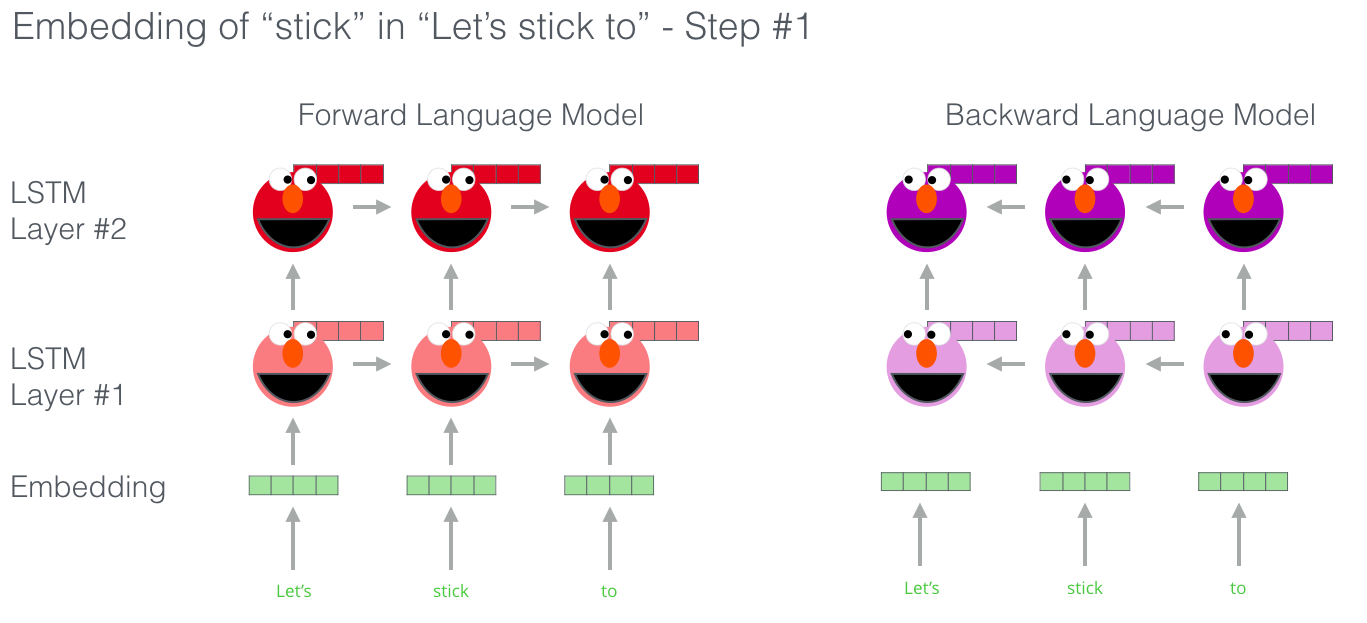 [Deep contextualized word representations, Peters et al. 2018]
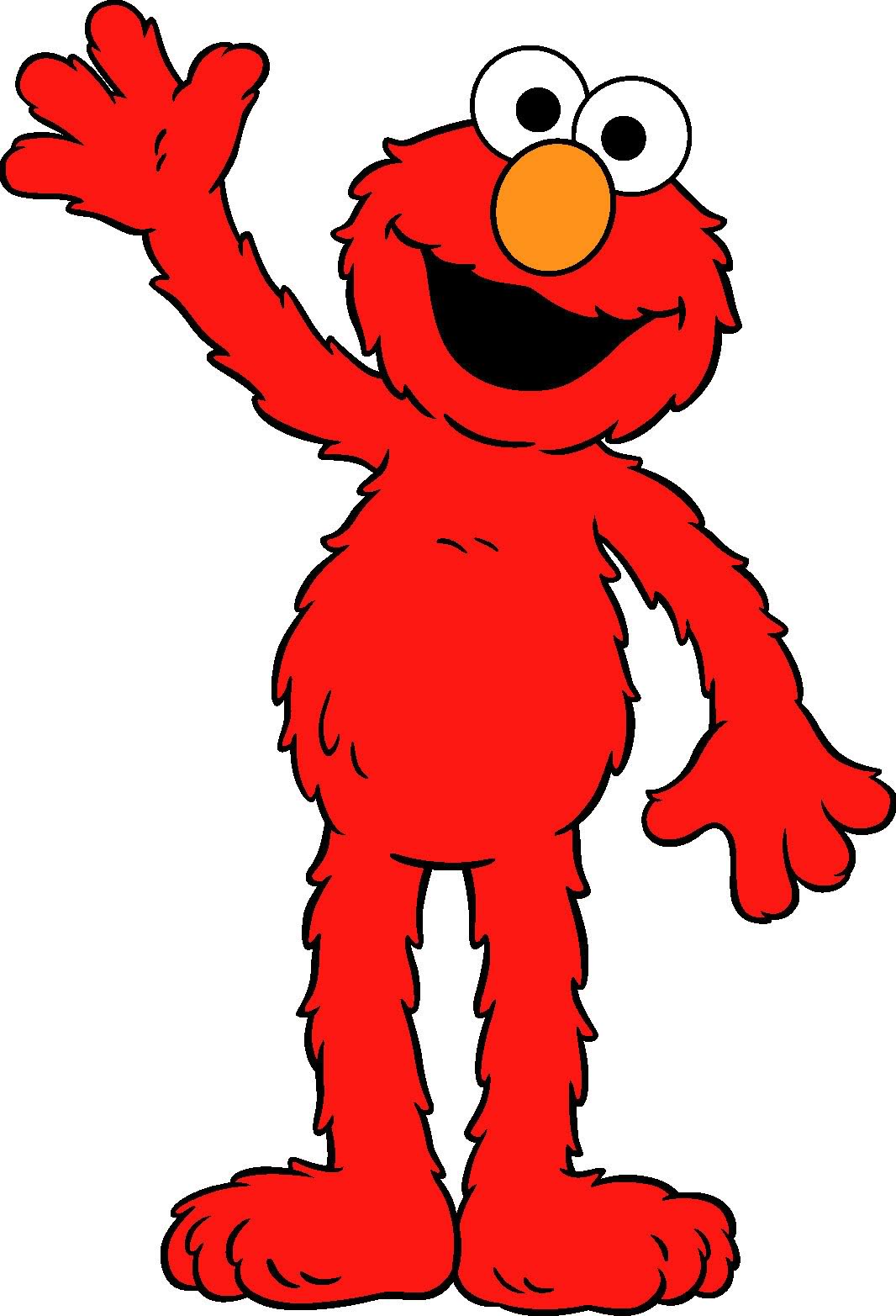 ELMo: Objective
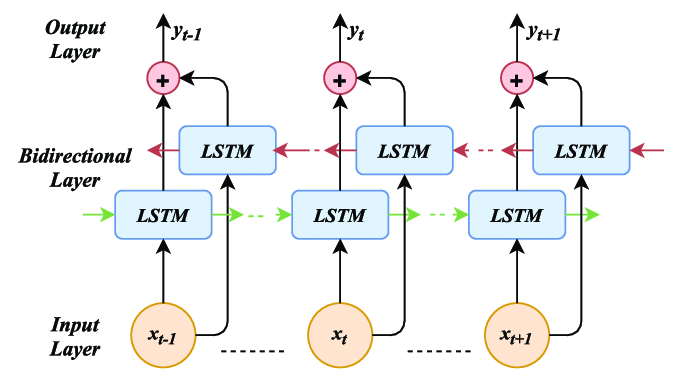 [Deep contextualized word representations, Peters et al. 2018]
ELMo: Some Details
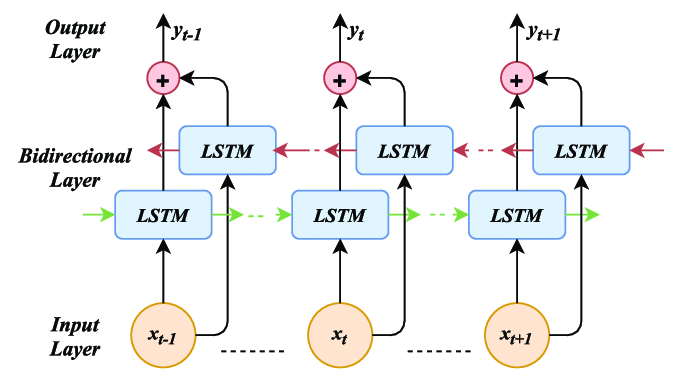 Train a forward LM and backward LMs 
Use 4096 dim hidden states
Residual connections from the first to second layer 
Trained 10 epochs on 1B Word Benchmark
Perplexity ~39
[Deep contextualized word representations, Peters et al. 2018]
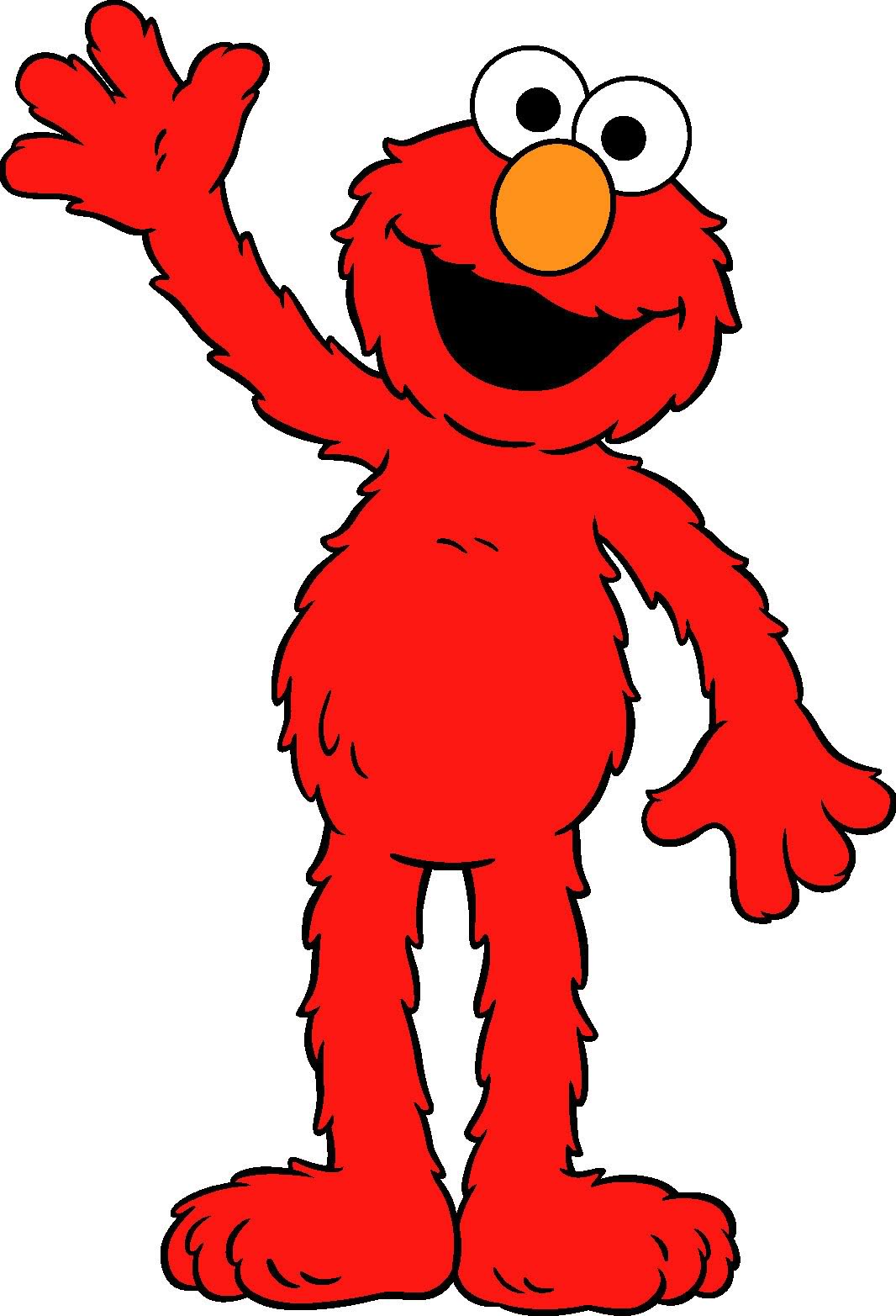 ELMo Representations for Tasks
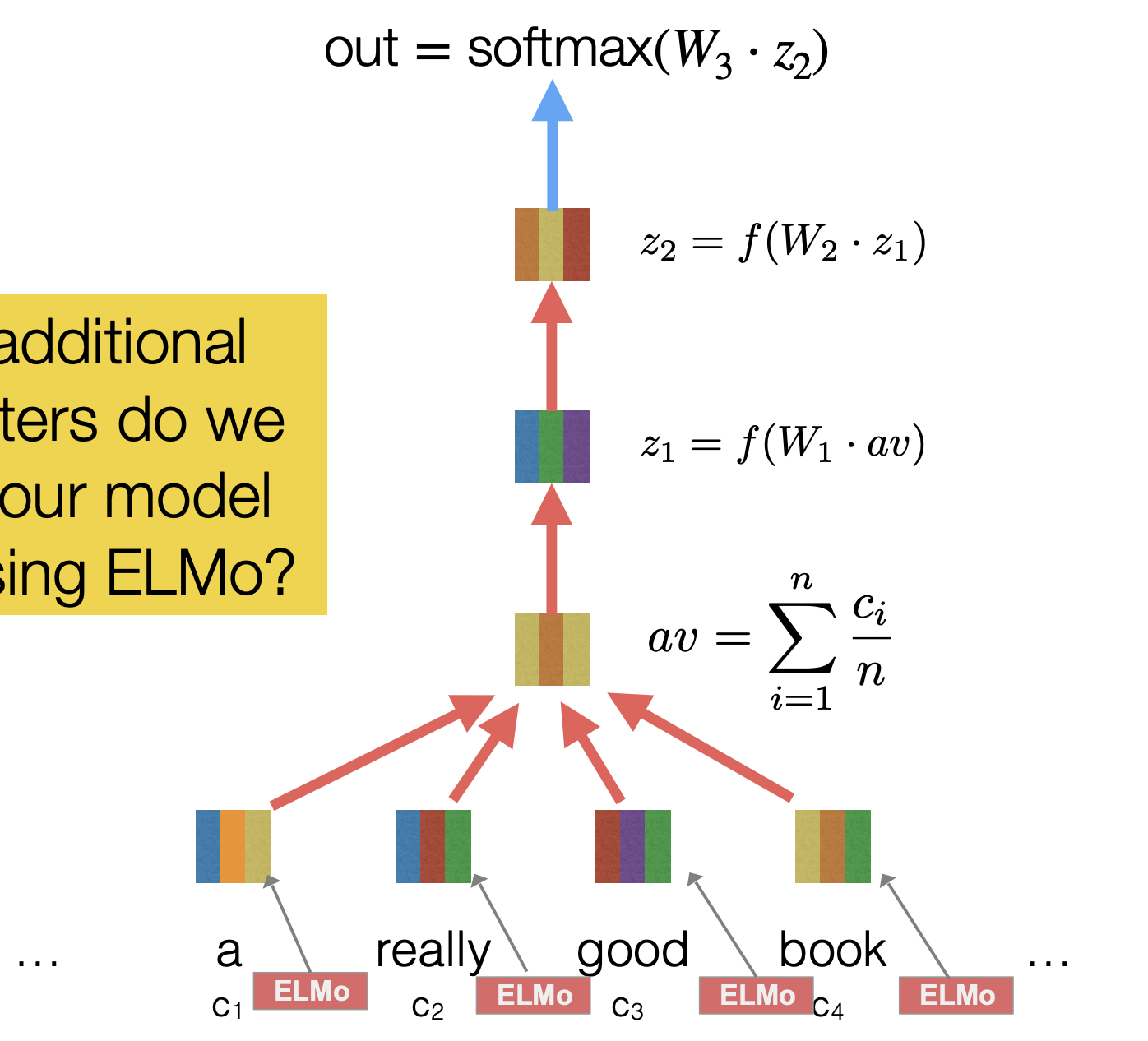 Fine-tune classifiers usingcontextualized word representations extracted from ELMo.
[Deep contextualized word representations, Peters et al. 2018]
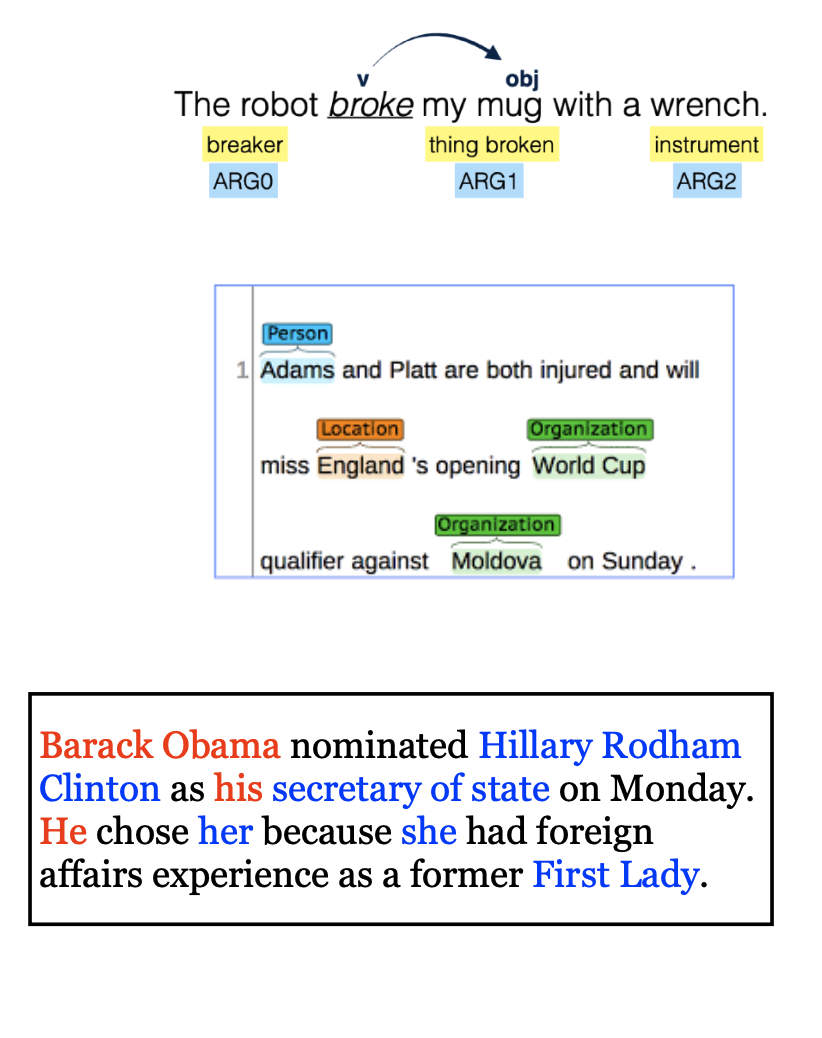 ELMo: Evaluation
SQuAD: question answering 
SNLI: textual entailment 
SRL: semantic role labeling 
Coref: coreference resolution 
NER: named entity recognition 
SST-5: sentiment analysis
[Deep contextualized word representations, Peters et al. 2018]
Experimental Results
[Deep contextualized word representations, Peters et al. 2018]
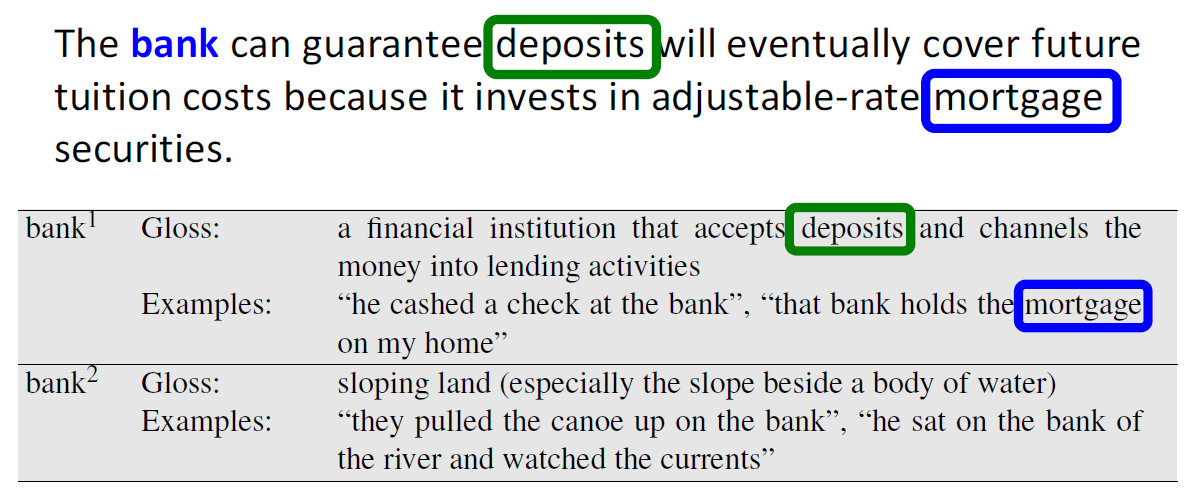 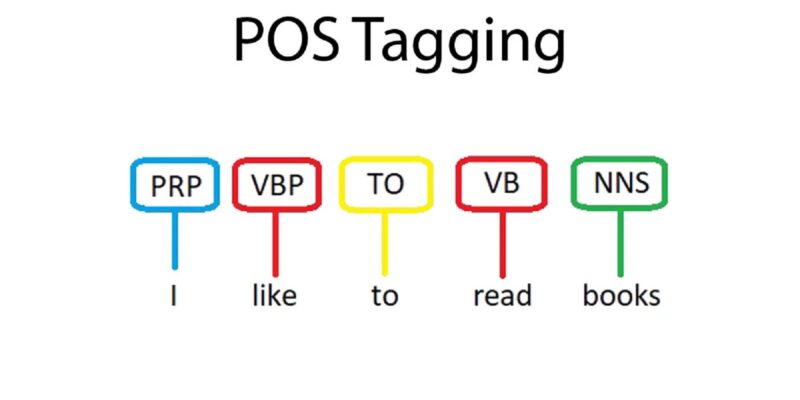 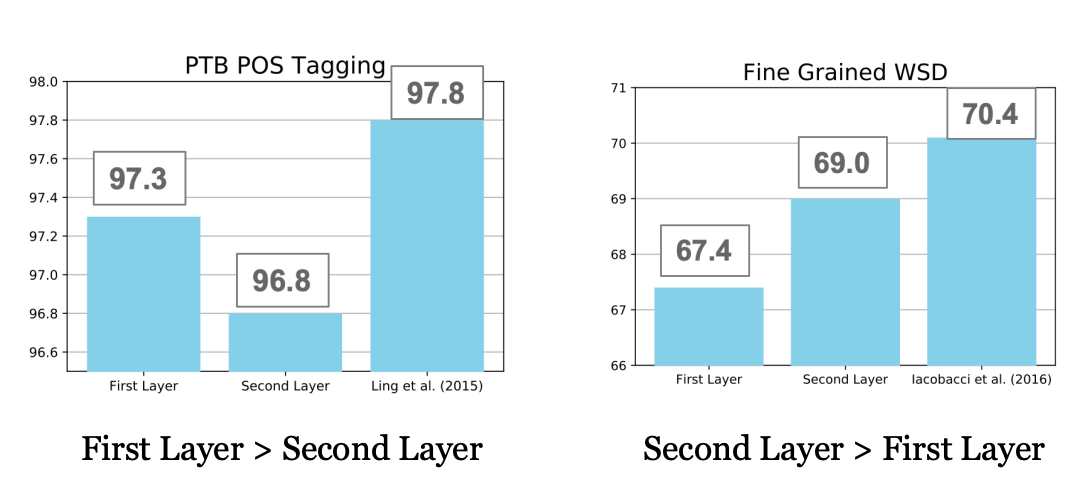 Syntactic information is better represented at lower layers while semantic information is captured a higher layers
[Deep contextualized word representations, Peters et al. 2018]
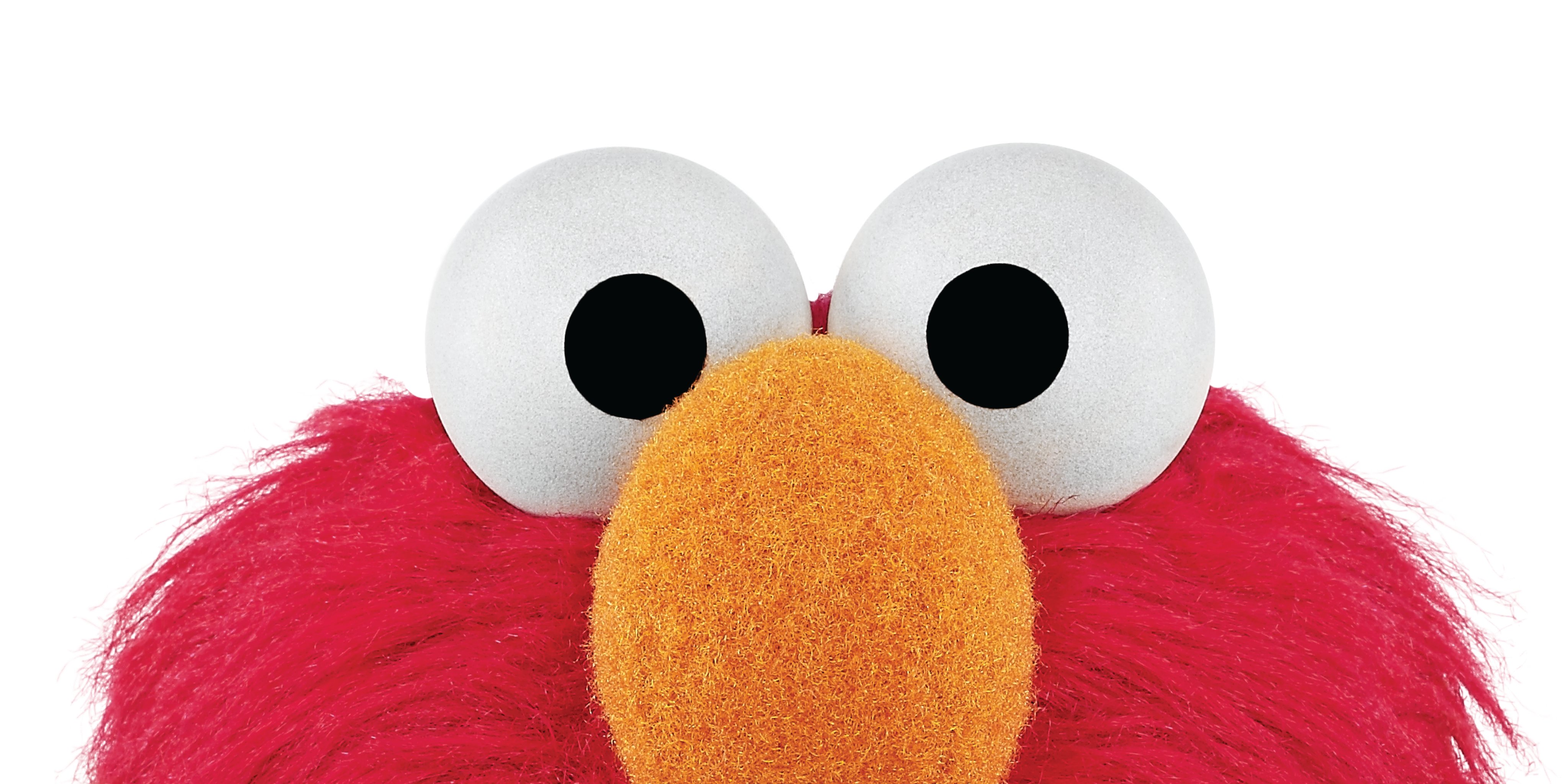 Summary
ELMo: Stacked Bi-directional LSTMs

ELMo yielded incredibly good contextualized embeddings, which yielded SOTA results when applied to many NLP tasks.

Main ELMo takeaway: given enough [unlabeled] training data, having tons of explicit connections between your vectors is useful — the system can determine how to best use context.
27
[Deep contextualized word representations, Peters et al. 2018]
Summary
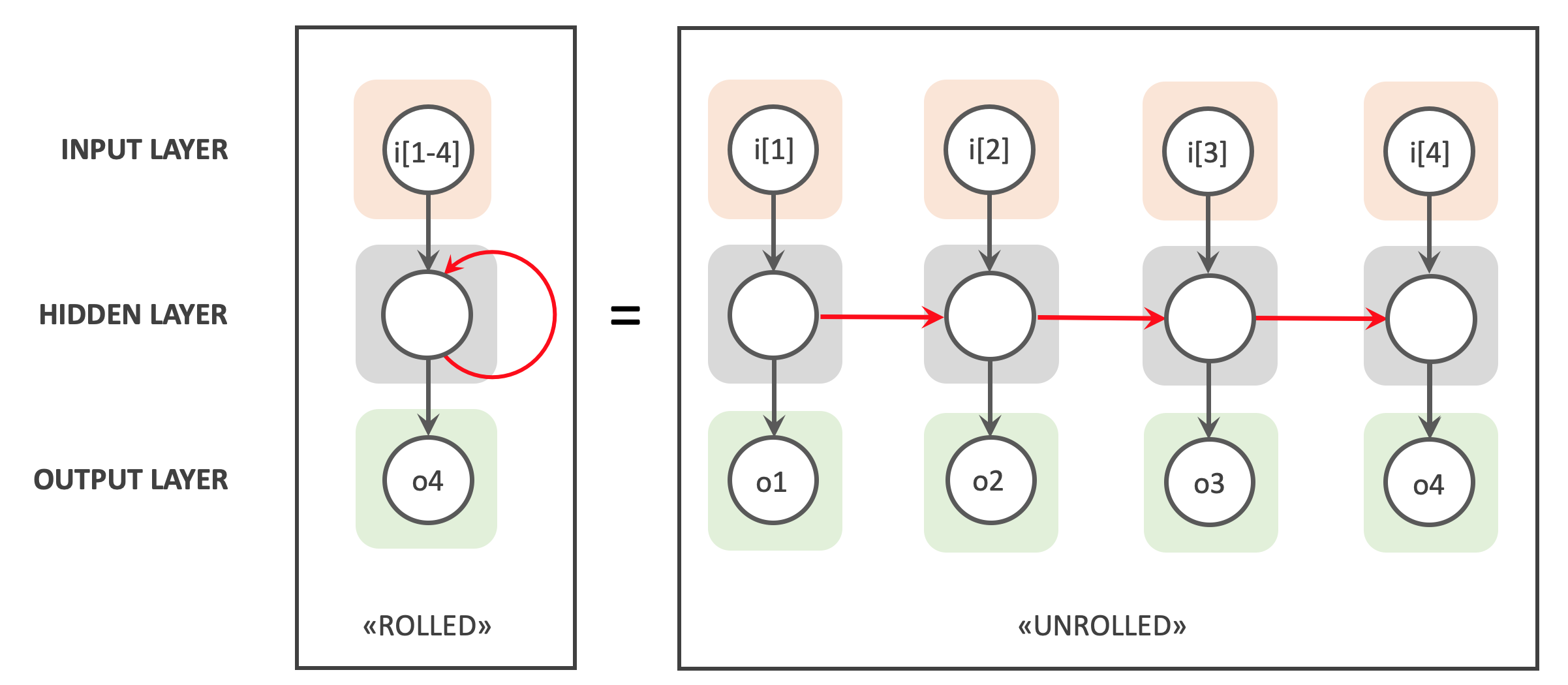 Recurrent Neural Networks 
A family of neural networks that allow architecture for inputs of variable length 

RNN-LM: LM based on RNNs 
A notable example: ELMo 

Cons: 
Sequential processing 
While in theory it maintain infinite history, in practice it suffers from long-range dependencies.
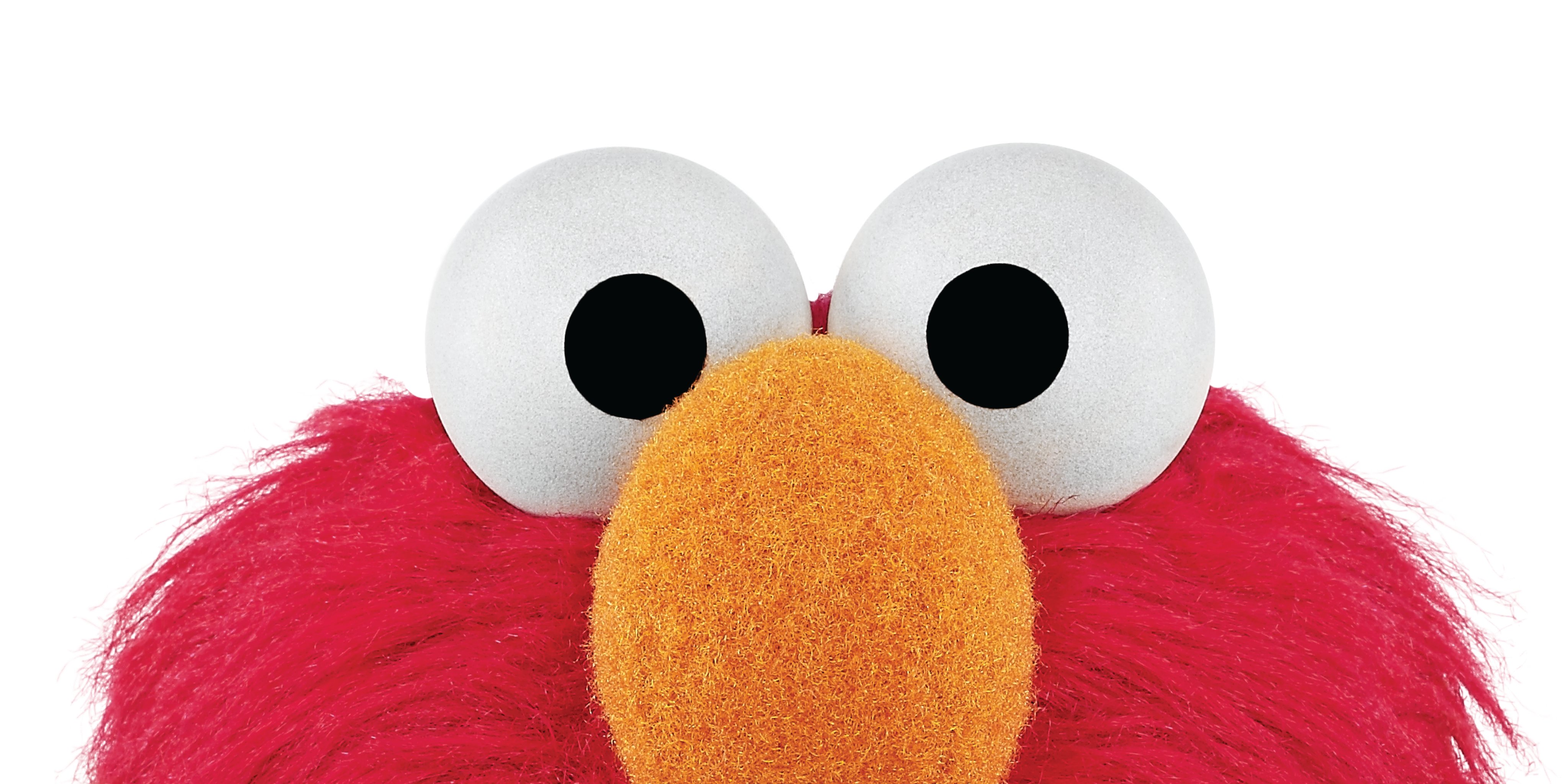 28
Atomic Units of Language
The cat sat on the mat.
30
[Speaker Notes: The …]
The cat sat on the mat.
words split based on white space?
BOS, The, cat, sat, on, the, mat, ., EOS

characters?
BOS, T, h, e, SPACE, c, a, t, SPACE, s, …
bytes??!
011000010111000001110000011011000110010101100001
1110000011100000110110001100101011000010111000 …
31
[Speaker Notes: The …]
The cat sat on the mat.
words split based on white space?
BOS, The, cat, sat, on, the, mat, ., EOS

characters?
BOS, T, h, e, SPACE, c, a, t, SPACE, s, …
bytes??!
011000010111000001110000011011000110010101100001
1110000011100000110110001100101011000010111000 …
Which one should we use as the atomic building blocks for modeling language? 🤔
32
[Speaker Notes: The …]
Cost of Using Word Units
What happens when we encounter a word at test time that we’ve never seen in our training data?
Loquacious:
Omnishambles:
COVID-19: was unseen until 2020! 
Aquire: incorrect spelling of “acquire”
Acknowleadgement: incorrect spelling of “acknowledgement”

What about relevant words?: “dog” vs “dogs”; ”run” vs “running” 

With word level tokenization, we have no way of understanding an unseen word!
Also, not all languages have spaces between words like English!
Tending to talk a great deal; talkative.
A situation that has been mismanaged, due to blunders and miscalculations.
Cost of Using Character Units
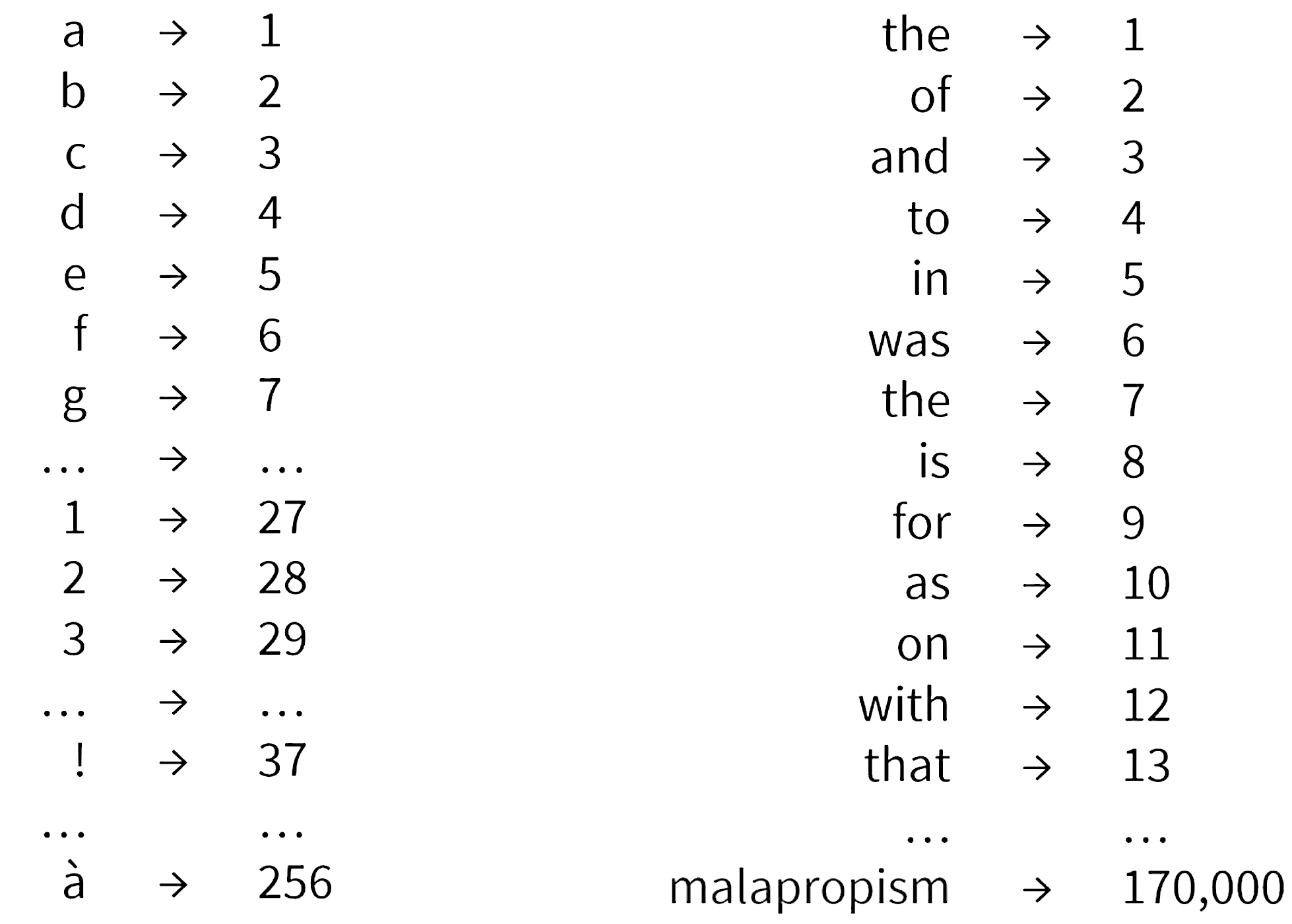 What if we use characters? 

Pro: (1) small vocabulary, just the number of unique characters in the training data.(2) fewer out-of-vocabulary tokens
Cost: much longer input sequences As we discussed, modeling long-range dependences is challenging.
Subword Tokenization
Breaks words into smaller units that are indicative of their morphological construction.
Developed for machine translation (Sennrich et al. 2016)






Dominantly used in modern language models (BERT, T5, GPT, …)
Relies on a simple algorithm called byte pair encoding (Gage, 1994)
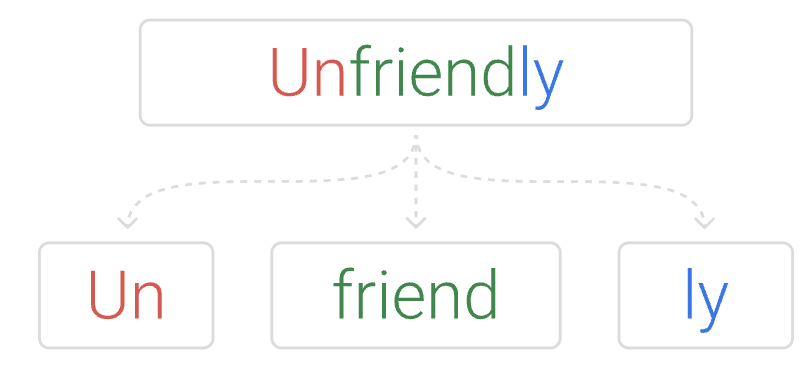 [Improving Neural Machine Translation Models with Monolingual Data, Sennrich et al. 2016]
[A new algorithm for data compression, Gage 1994]
from transformers import AutoTokenizer 

tokenizer = AutoTokenizer.from_pretrained("bert-base-cased") 
sequence = "Using a Transformer network is simple" 
print(tokenizer.tokenize(sequence))

['Using', 'a', ‘Transform', '##er', 'network', 'is', 'simple’]
print(tokenizer.convert_tokens_to_ids(tokens))

[7993, 170, 13809, 23763, 2443, 1110, 3014]
tokenizer = AutoTokenizer.from_pretrained("albert-base-v1") 
sequence = "Using a Transformer network is simple" 
print(tokenizer.tokenize(sequence))

[‘_using', ‘_a', ‘_transform', 'er', ‘_network', ‘_is', ‘_simple’]
The Tokenization Pipeline
Strip extra spaces 
Unicode normalization, …
The Tokenization Pipeline
White spaces between words and sentences 
Punctuations 
…
The Tokenization Pipeline
BPE, …. (will discuss this in a second)
The Tokenization Pipeline
Add special tokens: for example [CLS], [SEP] for BERT
Truncate to match the maximum length of the model 
Pad all sentences in a batch to the same length
Byte-pair Encoding (BPE)
An algorithm for forming subword tokens based on a collection of raw text.
and there are no re ##fueling stations anywhere 
One of the city’s more un ##princi ##pled real state agents
[Improving Neural Machine Translation Models with Monolingual Data, Sennrich et al. 2016]
[A new algorithm for data compression, Gage 1994]
Byte-pair Encoding (BPE)
Idea: Repeatedly merge the most frequent adjacent tokens 






Doing 30k merges => vocabulary of around 30k subwords. Includes many whole words.
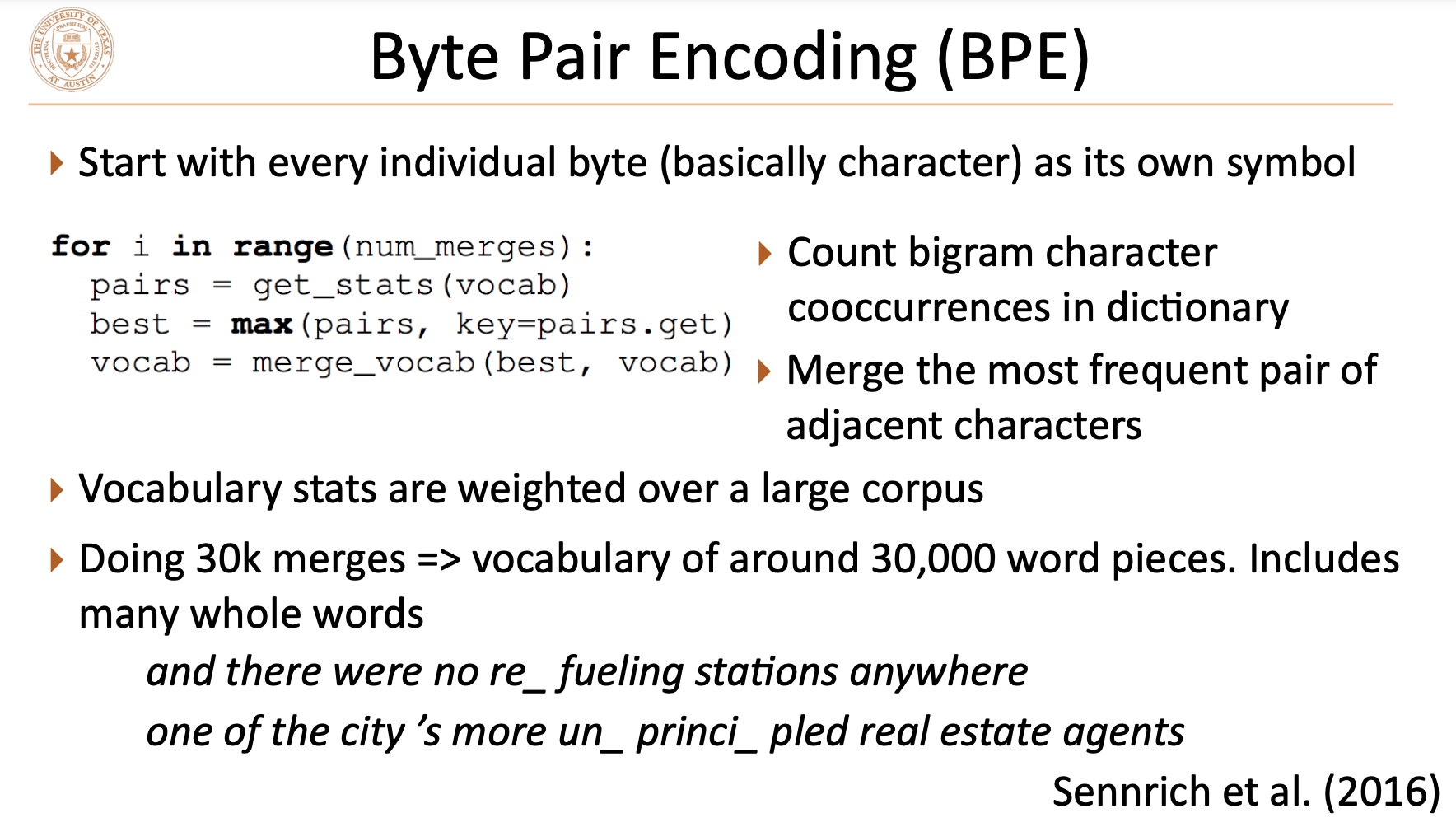 [Improving Neural Machine Translation Models with Monolingual Data, Sennrich et al. 2016]
[A new algorithm for data compression, Gage 1994]
Byte-pair Encoding (BPE): Example
Form base vocabulary of all characters that occur in the training set. 
Example:
Our (very fascinating🙄) training data: “jhu jhu jhu hopkins hop hops hops” 
Base vocab:  h, i, j, k, n, o, p, s, u
Tokenized data: j h u j h u j h u h o p k i n s h o p h o p s h o p s
Does not show the word separator for simplicity.
[Improving Neural Machine Translation Models with Monolingual Data, Sennrich et al. 2016]
[A new algorithm for data compression, Gage 1994]
Byte-pair Encoding: Example (2)
Count the frequency of each token pair in the data
Example:
Our (very fascinating🙄) training data: “jhu jhu jhu hopkins hop hops hops” 
Base vocab:  h, i, j, k, n, o, p, s, u
Tokenized data: j h u j h u j h u h o p k i n s h o p h o p s h o p s
Token pair frequencies:
j + h -> 3
h + u -> 3
h + o -> 4
o + p -> 4
p + k -> 1
k + i -> 1
….
[Improving Neural Machine Translation Models with Monolingual Data, Sennrich et al. 2016]
[A new algorithm for data compression, Gage 1994]
Byte-pair Encoding: Example (3)
Choose the pair that occurs more, merge them and add to vocab. 
Example:
Our (very fascinating🙄) training data: “jhu jhu jhu hopkins hop hops hops” 
Base vocab:  h, i, j, k, n, o, p, s, u
Tokenized data: j h u j h u j h u h o p k i n s h o p h o p s h o p s
Token pair frequencies:
j + h -> 3
h + u -> 3
h + o -> 4
o + p -> 4
p + k -> 1
k + i -> 1
….
[Improving Neural Machine Translation Models with Monolingual Data, Sennrich et al. 2016]
[A new algorithm for data compression, Gage 1994]
Byte-pair Encoding: Example (4)
Choose the pair that occurs more, merge them and add to vocab. 
Example:
Our (very fascinating🙄) training data: “jhu jhu jhu hopkins hop hops hops” 
Base vocab:  h, i, j, k, n, o, p, s, u, ho
Tokenized data: j h u j h u j h u h o p k i n s h o p h o p s h o p s
Token pair frequencies:
j + h -> 3
h + u -> 3
h + o -> 4
o + p -> 4
p + k -> 1
k + i -> 1
….
[Improving Neural Machine Translation Models with Monolingual Data, Sennrich et al. 2016]
[A new algorithm for data compression, Gage 1994]
Byte-pair Encoding: Example (5)
Retokenize the data
Example:
Our (very fascinating🙄) training data: “jhu jhu jhu hopkins hop hops hops” 
Base vocab:  h, i, j, k, n, o, p, s, u, ho
Tokenized data: j h u j h u j h u ho p k i n s ho p ho p s ho p s
Token pair frequencies:
[Improving Neural Machine Translation Models with Monolingual Data, Sennrich et al. 2016]
[A new algorithm for data compression, Gage 1994]
Byte-pair Encoding: Example (6)
Count the token pairs and merge the most frequent one
Example:
Our (very fascinating🙄) training data: “jhu jhu jhu hopkins hop hops hops” 
Base vocab:  h, i, j, k, n, o, p, s, u, ho
Tokenized data: j h u j h u j h u ho p k i n s ho p ho p s ho p s
Token pair frequencies:
j + h -> 3
h + u -> 3
ho + p -> 4
p + k -> 1
k + i -> 1
i + n -> 1
….
[Improving Neural Machine Translation Models with Monolingual Data, Sennrich et al. 2016]
[A new algorithm for data compression, Gage 1994]
Byte-pair Encoding: Example (7)
Count the token pairs and merge the most frequent one
Example:
Our (very fascinating🙄) training data: “jhu jhu jhu hopkins hop hops hops” 
Base vocab:  h, i, j, k, n, o, p, s, u, ho
Tokenized data: j h u j h u j h u ho p k i n s ho p ho p s ho p s
Token pair frequencies:
j + h -> 3
h + u -> 3
ho + p -> 4
p + k -> 1
k + i -> 1
i + n -> 1
….
[Improving Neural Machine Translation Models with Monolingual Data, Sennrich et al. 2016]
[A new algorithm for data compression, Gage 1994]
Byte-pair Encoding: Example (7)
Count the token pairs and merge the most frequent one
Example:
Our (very fascinating🙄) training data: “jhu jhu jhu hopkins hop hops hops” 
Base vocab:  h, i, j, k, n, o, p, s, u, ho, hop
Tokenized data: j h u j h u j h u ho p k i n s ho p ho p s ho p s
Token pair frequencies:
j + h -> 3
h + u -> 3
ho + p -> 4
p + k -> 1
k + i -> 1
i + n -> 1
….
[Improving Neural Machine Translation Models with Monolingual Data, Sennrich et al. 2016]
[A new algorithm for data compression, Gage 1994]
Byte-pair Encoding: Example (7)
Count the token pairs and merge the most frequent one
Example:
Our (very fascinating🙄) training data: “jhu jhu jhu hopkins hop hops hops” 
Base vocab:  h, i, j, k, n, o, p, s, u, ho, hop
Tokenized data: j h u j h u j h u hop k i n s hop hop s hop s
Token pair frequencies:
j + h -> 3
h + u -> 3
ho + p -> 4
p + k -> 1
k + i -> 1
i + n -> 1
….
[Improving Neural Machine Translation Models with Monolingual Data, Sennrich et al. 2016]
[A new algorithm for data compression, Gage 1994]
Byte-pair Encoding: Example (8)
Count the token pairs and merge the most frequent one
Example:
Our (very fascinating🙄) training data: “jhu jhu jhu hopkins hop hops hops” 
Base vocab:  h, i, j, k, n, o, p, s, u, ho, hop
Tokenized data: j h u j h u j h u hop k i n s hop hop s hop s
Token pair frequencies:
j + h -> 3
h + u -> 3
hop + k -> 1
hop + s -> 2
k + i -> 1
i + n -> 1
n + s -> 1
….
[Improving Neural Machine Translation Models with Monolingual Data, Sennrich et al. 2016]
[A new algorithm for data compression, Gage 1994]
Byte-pair Encoding: Example (8)
Count the token pairs and merge the most frequent one
Example:
Our (very fascinating🙄) training data: “jhu jhu jhu hopkins hop hops hops” 
Base vocab:  h, i, j, k, n, o, p, s, u, ho, hop, jh
Tokenized data: j h u j h u j h u hop k i n s hop hop s hop s
Token pair frequencies:
j + h -> 3
h + u -> 3
hop + k -> 1
hop + s -> 2
k + i -> 1
i + n -> 1
n + s -> 1
….
[Improving Neural Machine Translation Models with Monolingual Data, Sennrich et al. 2016]
[A new algorithm for data compression, Gage 1994]
Byte-pair Encoding: Example (8)
Count the token pairs and merge the most frequent one
Example:
Our (very fascinating🙄) training data: “jhu jhu jhu hopkins hop hops hops” 
Base vocab:  h, i, j, k, n, o, p, s, u, ho, hop, jh
Tokenized data: jh u jh u jh u hop k i n s hop hop s hop s
Token pair frequencies:
j + h -> 3
h + u -> 3
hop + k -> 1
hop + s -> 2
k + i -> 1
i + n -> 1
n + s -> 1
….
[Improving Neural Machine Translation Models with Monolingual Data, Sennrich et al. 2016]
[A new algorithm for data compression, Gage 1994]
Byte-pair Encoding: Example (8)
Count the token pairs and merge the most frequent one
Example:
Our (very fascinating🙄) training data: “jhu jhu jhu hopkins hop hops hops” 
Base vocab:  h, i, j, k, n, o, p, s, u, ho, hop, jh
Tokenized data: jh u jh u jh u hop k i n s hop hop s hop s
Token pair frequencies:
j h+u -> 3
hop + k -> 1
hop + s -> 2
k + i -> 1
i + n -> 1
n + s -> 1
….
[Improving Neural Machine Translation Models with Monolingual Data, Sennrich et al. 2016]
[A new algorithm for data compression, Gage 1994]
Byte-pair Encoding: Example (8)
Count the token pairs and merge the most frequent one
Example:
Our (very fascinating🙄) training data: “jhu jhu jhu hopkins hop hops hops” 
Base vocab:  h, i, j, k, n, o, p, s, u, ho, hop, jh, jhu
Tokenized data: jh u jh u jh u hop k i n s hop hop s hop s
Token pair frequencies:
j h+u -> 3
hop + k -> 1
hop + s -> 2
k + i -> 1
i + n -> 1
n + s -> 1
….
[Improving Neural Machine Translation Models with Monolingual Data, Sennrich et al. 2016]
[A new algorithm for data compression, Gage 1994]
Byte-pair Encoding: Example (8)
Count the token pairs and merge the most frequent one
Example:
Our (very fascinating🙄) training data: “jhu jhu jhu hopkins hop hops hops” 
Base vocab:  h, i, j, k, n, o, p, s, u, ho, hop, jh, jhu
Tokenized data: jhu jhu jhu hop k i n s hop hop s hop s
Token pair frequencies:
j h+u -> 3
hop + k -> 1
hop + s -> 2
k + i -> 1
i + n -> 1
n + s -> 1
….
[Improving Neural Machine Translation Models with Monolingual Data, Sennrich et al. 2016]
[A new algorithm for data compression, Gage 1994]
Byte-pair Encoding
This can be a lot if including all unicode characters (there are ~138K unicode symbols)!

GPT-2 uses bytes as the base vocabulary (size 256) and then applies BPE on top of this sequence (with some rules to prevent certain types of merges).


Commonly have vocabulary sizes of 32K to 64K
Limitations of Subwords
Hard to apply to languages with agglutinative (e.g., Turkish) or non-concatenative (e.g., Arabic) morphology
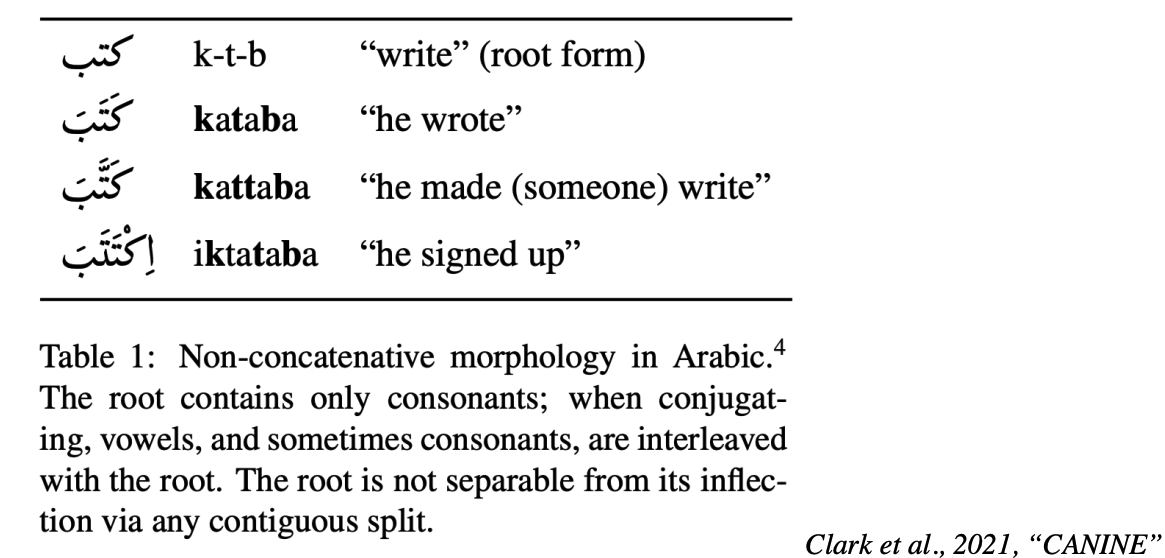 Other Subword Encodings
WordPiece (Schuster & Nakajima, ICASSP 2012): merge by likelihood as measured by language model, not by frequency
While voc size < target: 
Build a language model over your corpus 
Merge tokens that lead to highest improvement in LM perplexity 
Issues: What LM to use? How to make it tractable?
[ Shuster & Nakajima 2012; Wu et al. 2016]
Other Subword Encodings (2)
SentencePiece (Kudo et al., 2018): 
A more advanced tokenized extending BPE
Good for languages that don’t always separate words w/ spaces.
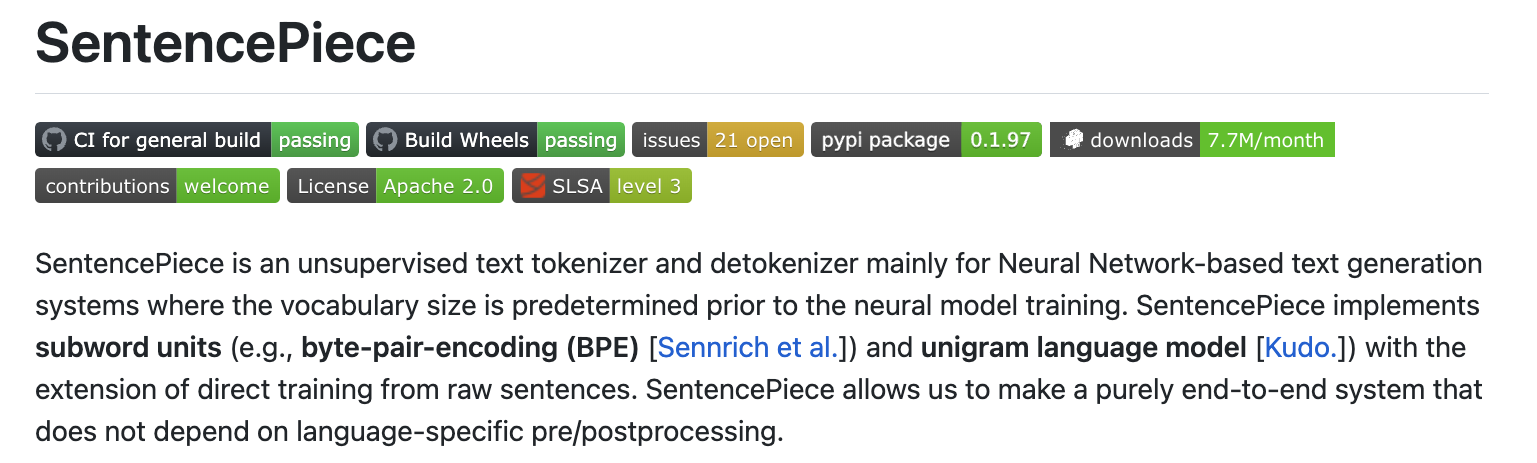 https://github.com/google/sentencepiece
[SentencePiece, Kudo & Richardson 2018]
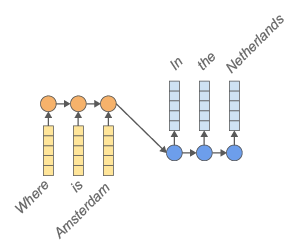 Other Subword Encodings (3)
Use byte representation of words 
E.g., H -> 01010111
Vocabulary size: 2^8=256 
Limitation: sequence length
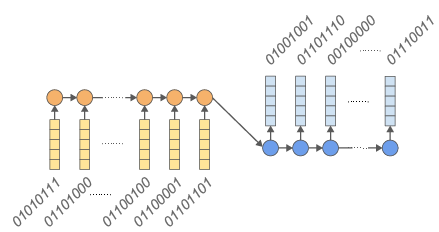 [Byte-level machine reading across morphologically varied languages, Kenter et al. 2018;  ByT5: Towards a Token-Free Future with Pre-trained Byte-to-Byte Models, Xue at al. 2021, and several others]
Summary
Fundamental question: what should be the atomic unit of representation? 


Words: too coarse
Characters: too small
Subwords: 
A useful representational choice for language. 
Capture language morphology
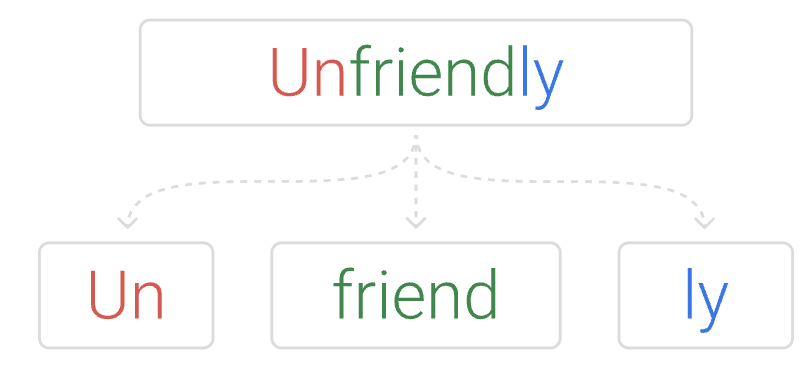